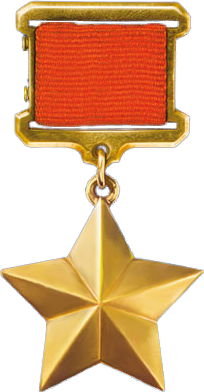 Выпускники Свердловского горно-металлургического техникума имени И.И. Ползунова
Лауреаты  
Сталинской 
и Ленинской  премий. 
Герои  Советского Союза и 
Герои Социалистического Труда.
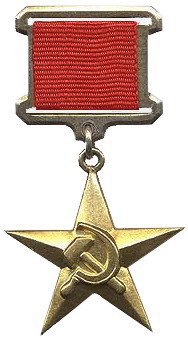 Герой Советского Союза — высшая степень отличия в  СССР, которой удостаивали за совершение подвига или выдающиеся заслуги во время боевых действий, а также и в мирное время.
              Звание Героя Советского Союза впервые установлено Постановлением  ЦИК СССР от 16 апреля 1934 года, дополнительный знак отличия для Героя Советского Союза —медаль «Золотая звезда» учреждена 1 августа  1939г. 
                Последнее присвоение звания Героя Советского Союза произошло 24 декабря 1991 года. Начиная с 20 марта 1992 года за особые заслуги перед государством и народом присваивается  аналогичное звание  Героя  Российской Федерации.



             Звание  «Героя Социалистического Труда»  является высшей степенью отличия в области хозяйственного и культурного строительства и присваивается лицам, которые своей особо выдающейся новаторской деятельностью в области промышленности, сельского хозяйства, транспорта, торговли, научных открытий и технических изобретений проявили исключительные заслуги перед государством, содействовали подъёму народного хозяйства, культуры, науки, росту могущества и славы СССР. 
              Герою Социалистического Труда вручались  орден Ленина  и грамота Президиума Верховного Совета СССР.
              Позднее Указом Президиума Верховного Совета СССР от  22 мая 1940года   «О дополнительных знаках отличия для Героев Социалистического Труда» был установлен особый знак отличия — золотая  медаль « Серп и Молот».
             Звание  Героя Социалистического Труда и Положение о звании учреждены  Указом Президиума  Верховного Совета  СССР от 27 декабря 1938года   «Об установлении  высшей  степени  отличия -звание  Героя Социалистического Труда»      
  Ранее существовало звание «Герой Труда».
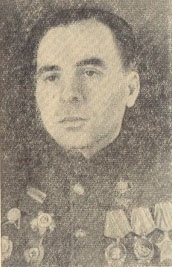 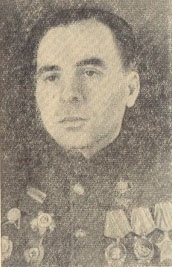 ЛипуновАлександр Яковлевич,   окончил СГМТ в 1937 г.
Указом Президиума Верховного Совета СССР от 27 февраля 1945 года за образцовое выполнение боевых заданий командования на фронте борьбы с немецко-фашистскими захватчиками и проявленные при этом мужество и героизм старшине Липунову Александру Яковлевичу присвоено звание Героя Советского Союза с вручением ордена Ленина и медали «Золотая Звезда»
(№ 5700).
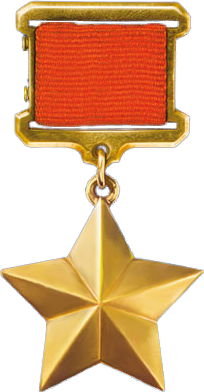 Валериан  Алексеевич Мусакин – главный инженер треста Губахшахтстрой, Герой Социалистического Труда (28.08.1948 г.)
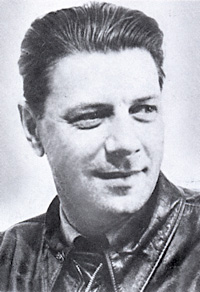 В 1930 году окончил   
  Уральский индустриальный  техникум, 
 получил специальность горного техника.
           Указом Президиума Верховного Совета СССР от 28 августа 1948 года за выдающиеся успехи в деле увеличения добычи угля, восстановления и строительства угольных шахт и внедрение передовых методов работы, обеспечивающих значительный рост производительности труда Мусакину Валериану Алексеевичу присвоено звание Героя Социалистического Труда с вручением ордена Ленина и золотой медали «Серп и Молот».
 Медаль № 2875
Орден Ленина № 79234
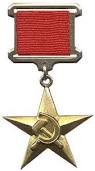 Каллистов  Анатолий Назарович, окончил СГМТ в 1932г. , МТ,
С декабря 1937 года директор Пышминского медеэлектролитного завода в Свердловской области.


     В 1949 году, после успешного испытания первой советской ядерной бомбы, страна высоко оценила личный вклад А.Н. Каллистова в реализацию уранового проекта. 
      За исключительные заслуги перед государством при выполнении специального задания правительства Указом президиума Верховного Совета СССР 29 октября 1949 года ему было присвоено звание Героя Социалистического Труда с вручением ордена Ленина и золотой медали «Серп и Молот». 
Медаль № 4877
Орден Ленина № 111907
Лауреат Сталинской премии (1949 год).
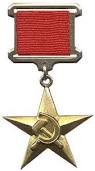 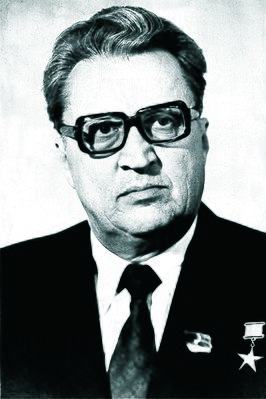 Кривоусов Борис  Алексеевич,окончил СГМТ в 1960г,
В  1953—1957 годах — заместитель директора Пышминского медеэлектролитного завода; 
              В 1957—1970 гг. — на партийной и советской работе; 
               В 1970—1982 гг. — директор Пышминского медеэлектролитного завода (комбинат « Уралэлектромедь»).
              Под его руководством на предприятии построена первая в стране  шахтная печь непрерывного действия  для плавки катодов, спроектирован, смонтирован и освоен в работе тиристорный агрегат для реверсирования тока в цехе электролиза меди, введен в строй новый цех медных порошков. 
                 По его инициативе построен экспериментальный благоустроенный поселок Балтым (Свердловская область).
                 За выдающиеся   производственные достижения, досрочное  выполнение заданий 10-пятилетки  и социалистических  обязательств , проявленную трудовую доблесть Указом президиума Верховного Совета СССР 02 марта 1981 года  Б.А. Кривоусову  присвоено звание Героя Социалистического Труда с вручением ордена Ленина и золотой медали «Серп и Молот».
Медаль № 19613
Орден Ленина №  459 554
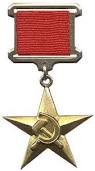 Ста́линская пре́мия   (1-2 и 3 степени)
 (Пре́мия имени Ста́лина) — одна из высших форм поощрения граждан СССР   за выдающиеся достижения в области науки  и техники, военных знаний, литературы  и искусства, коренные усовершенствования методов производства в 1940-1955годах.
         В  1966 году  приравнена к созданной  Государственной	 премии СССР.
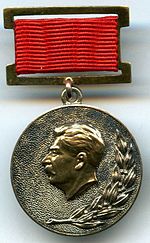 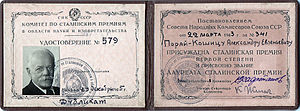 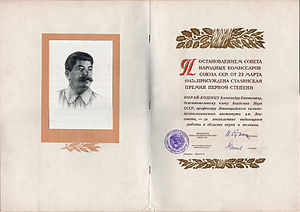 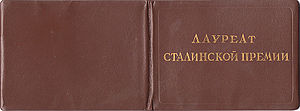 Григорий Яковлевич
 Устинов,
Свердловский индустриальный техникум- 1925г.
лауреат Сталинской премии  II степени,   (1952г.).
Во время войны разработал новую марку стали для производства солдатских касок.
Участвовал в совершенствовании металлургического производства, руководил внедрением новых технологий сталеварения, освоением новых марок легированных сталей .
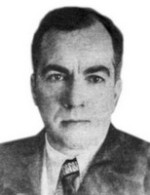 ,
Внёс вклад в выполнение заданий Государственного Комитета Обороны по производству металла для оборонной промышленности, освоение новых марок стали, наращивание мощностей в годы ВОВ, в коренное усовершенствование методов производственной работы.
Иван Николаевич
 Про́ничкин, 
  шахтёр-бурильщик, новатор производства
  СГМТ – 1952г.
Лауреат Сталинской премии  III степени,   (1947г.).
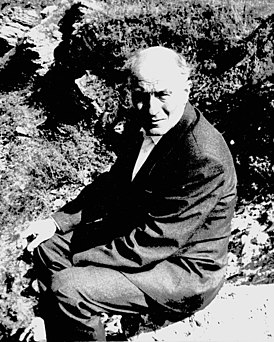 За разработку и внедрение в горнорудную промышленность скоростных методов проходок горных выработок, обеспечивших высокую производительность труда.
         Один из самых молодых лауреатов Сталинской премии- 21 год.
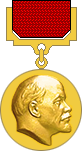 Ле́нинская пре́мия — высшая форма поощрения граждан СССР за выдающиеся и наиболее крупные достижения в области  науки, техники,литературы,искусства,  и архитектуры. Присуждалась с 1926 по  1935 годы (в то время чаще называлась премией имени В. И. Ленина) и в 1957-1991 годах; после распада СССР  не присваивается.
            Премии имени В. И. Ленина были учреждены  23 июня 1925 года  по постановлению ЦК ВКП (б) и СНК. Первоначально присуждались 
       лишь за научные труды.
С 1935 по 1957 годы  не присуждались.
15 августа 1956 года ЦК КПСС и Совет Министров  СССР
 приняли постановление восстановить премии имени  В.И. Ленина и присуждать их ежегодно ко дню рождения В. И. Ленина —22апреля.
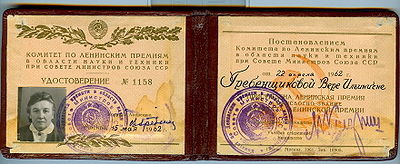 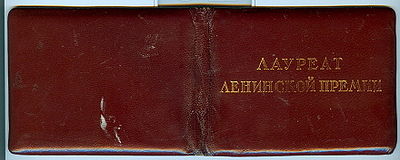 Михаил  Иванович Яковлев, советский инженер-геолог.  Фото нет.СГМТ- 1930г.
Ленинская премия 1959 года — за участие в открытии и разведке богатых железорудных месторождений Белгородского района Курской магнитной аномалии.
           Это  самый мощный железорудный бассейн на Земле.
           В 1953 году во время поисковых работ на уголь обнаружил в 30 км от Белгорода под покровом углисто-глинистых сланцев ожелезненные породы (на глубине 480 м).
( фото нет)
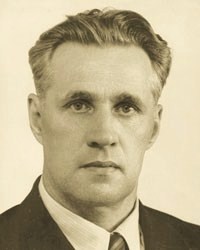 Константи́н Ива́нович Ушако́в, вып. СГМТ- 1931г.  — инженер-металлург, организатор производства,учёный в области  металлургии, доктор технических наук, профессор,  заслуженный деятель  науки и техники рсфср (1973), лауреат  государственной премии  СССР (1982).
К. И. Ушаков — один из создателей научной
школы  пирометаллургии, автор более 100  научных публикаций. 
	Под его руководством разработаны и внедрены в производство:
-технология и устройство плавильного агрегата   взвешенной плавки
 (Алмалык-Узбекистан); 
-автоклавная   технология переработки  пирротиновых концентратов на   Норильском  ГМК;
-технология   автогенной  плавки  медного  сульфидного сырья в
шахтных печах  на дутье, обогащенном кислородом
на  Медногорском  медно-серном  комбинате;
-производство медной  фольги  на  Пышминском медеэлектролитном
заводе  в  Свердловской области  и на Кыштымском   медеэлектролитном заводе в  Челябинской области.
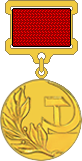 Спасибо за внимание!
культурно-досугового отдела
А.Е. Осокин